Managing Cognitive Load in Multimedia Presentations: Reducing Extraneous Processing
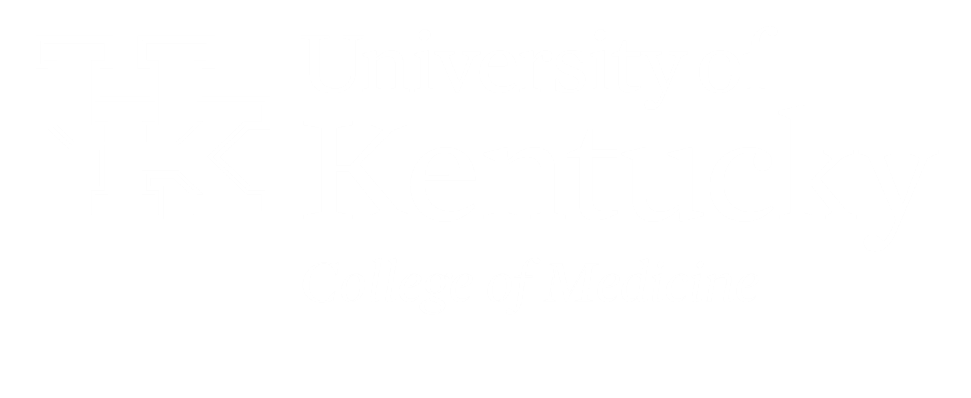 Learning Objectives
Following review of this learning module, participants will be able to:

Describe the components of cognitive load
Explain five principles to reduce extraneous processing in multimedia presentations
Employ techniques to design slides which reduce cognitive load in multimedia presentations
Cognitive Load
Refers to the total amount of information a human is trying to process in the working memory at any one time

Working memory has a limited capacity
Cognitive Overload
If too much information is presented, the capacity of working memory is exceeded and some information is lost: this is referred to as cognitive overload

Cognitive overload hinders learning and leads to poor comprehension
Components of Cognitive Load
One goal of presentation design is to limit cognitive load. Understanding the components of cognitive capacity can help improve presentation design:
Components of Total Cognitive Capacity
Intrinsic Load
Germane Load
Extraneous Load
Components of Total Cognitive Capacity
Intrinsic load – the inherent difficulty associated with a specific topic. 
For example: Teaching basic addition (1 + 1 = 2) is intrinsically less difficult than teaching algebra (4x + 3 = 11).
Intrinsic Load
Germane Load
Extraneous Load
Components of Total Cognitive Capacity
Germane load – the organization and integration of information into schemas (or conceptual models).
Conceptualization leads to meaningful learning of complex topics.
Intrinsic Load
Germane Load
Extraneous Load
[Speaker Notes: Do you have an example of this?]
Components of Total Cognitive Capacity
Extraneous load does not contribute to learning. 
It is created by the manner in which information is presented.
Minimizing extraneous load through appropriate instructional design allows more working memory to be available for germane processing.
Intrinsic Load
Germane Load
Extraneous Load
[Speaker Notes: Example of this maybe good too]
5 Principles to Reduce Extraneous Load
Signaling
Coherence
Spatial contiguity
Temporal contiguity
Redundancy
A poorly designed slide will be presented for each principle.
Think about how the slide could be modified to reduce extraneous processing by implementing the principle. 
A revised slide will then be presented.
Signaling Principle
People learn better when cues that highlight the organization of the essential material are added
Angiomyolipoma
Signaling
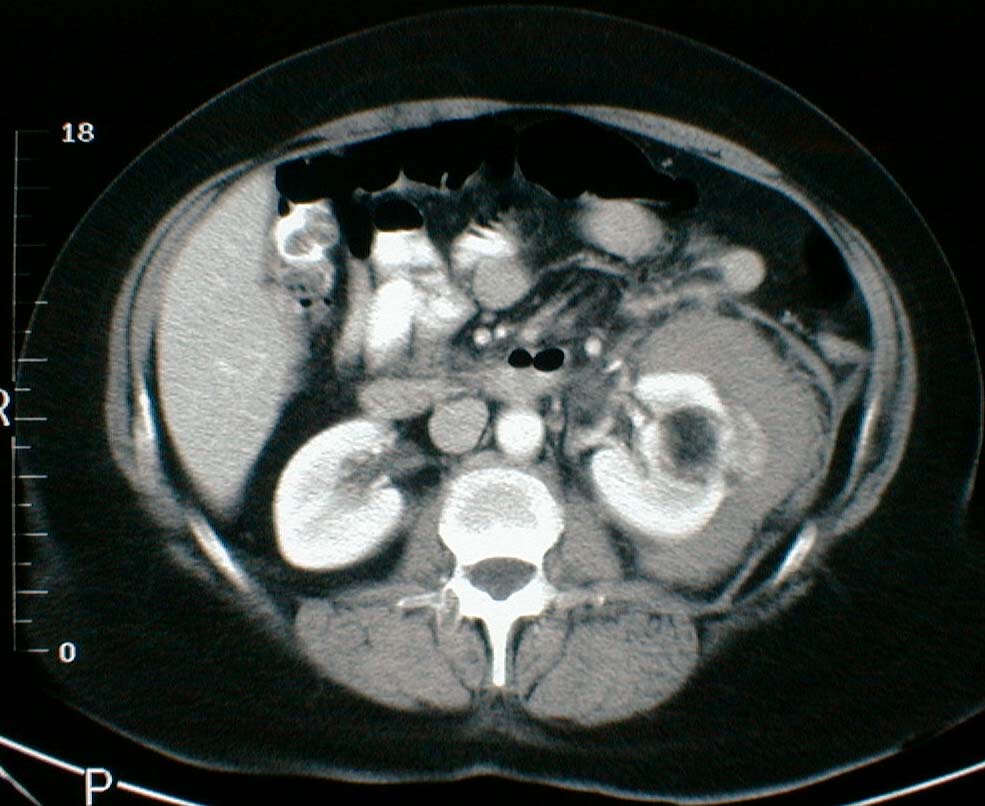 Benign neoplasms (no malignant potential)
There is a risk of hemorrhage 
Hemorrhage risk depends on mass size 
If > 4 cm may need excision or embolization
This slide describes the major potential complication of AMLs and its effect on management. There is unnecessary text, and there is no clear highlighting of the essential teaching points.
Signaling
Revised
Original
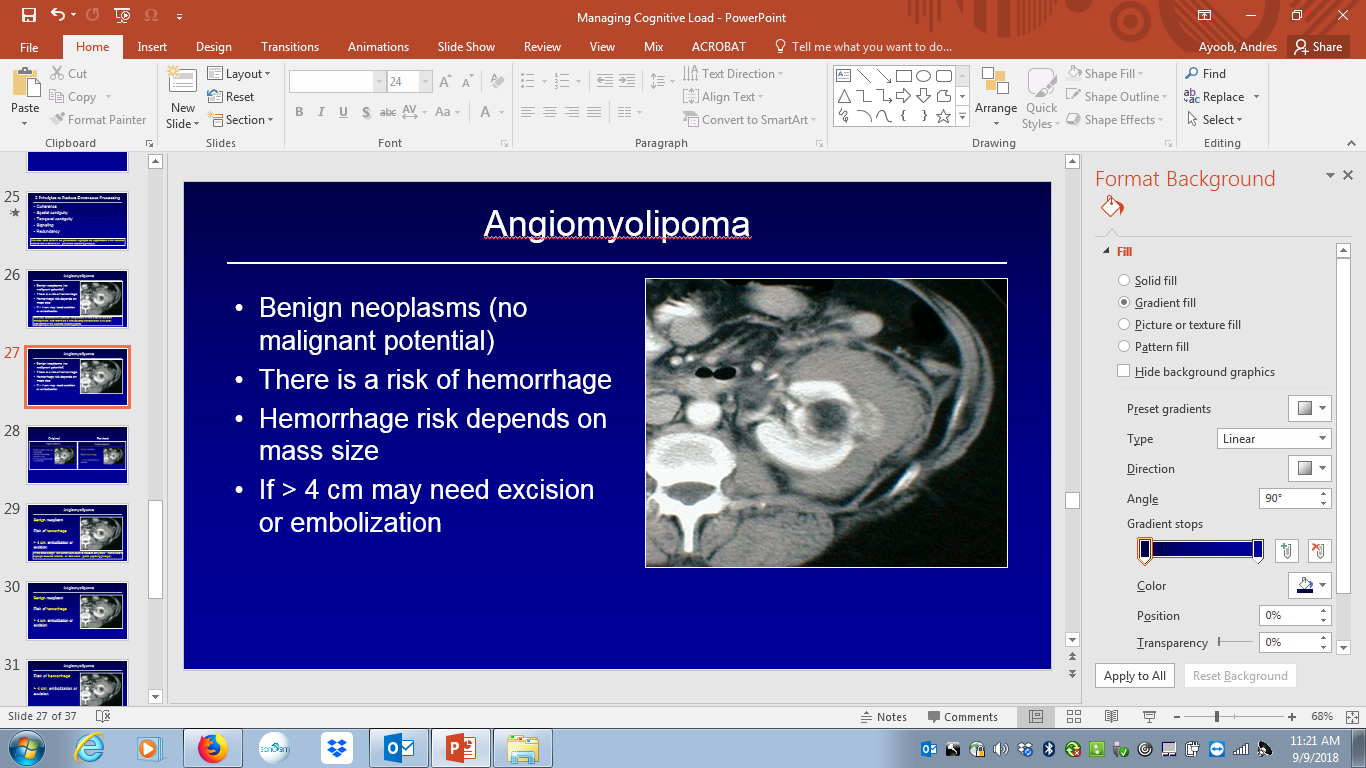 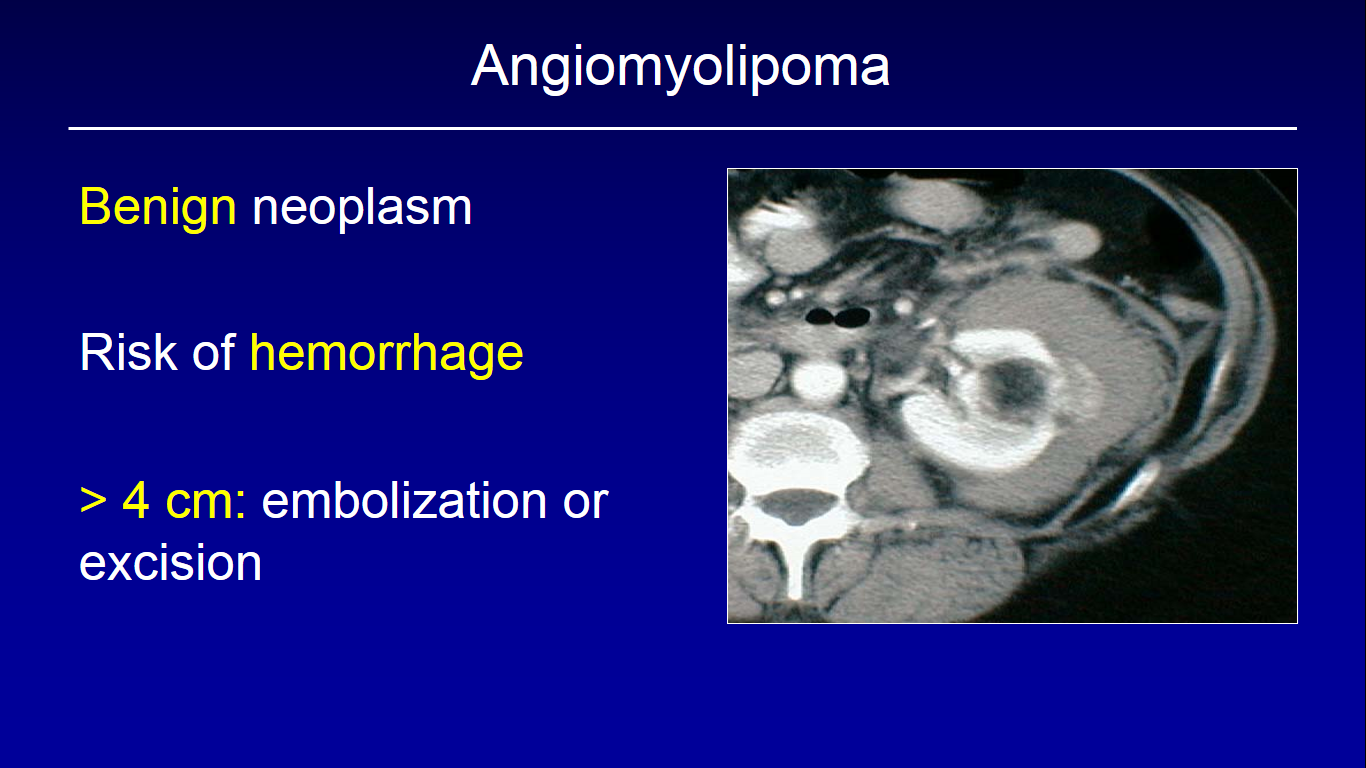 Angiomyolipoma
Signaling
Benign neoplasm

Risk of hemorrhage

> 4 cm: embolization or excision
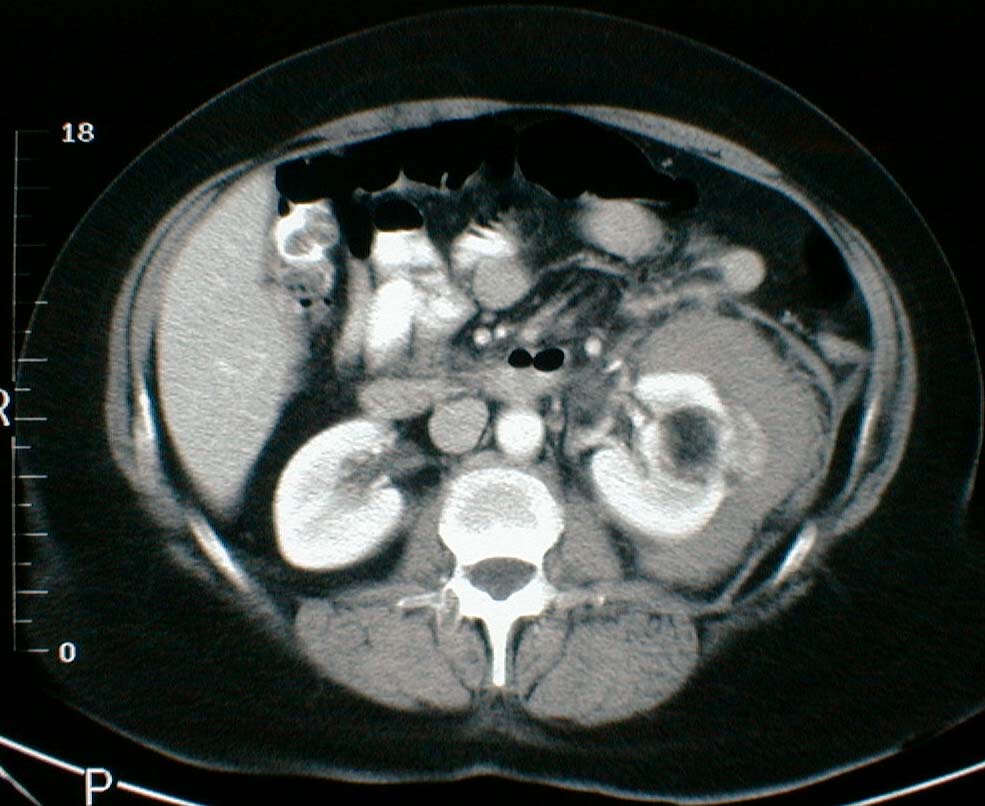 In the revised slide design, the word count is reduced and yellow text is used to highlight essential material or “take home” points (signaling).
5 Principles to Reduce Extraneous Load
Signaling
Signaling
Coherence
Spatial contiguity
Temporal contiguity
Redundancy
This slide, used earlier in the presentation, highlights the order in which the material will be presented. Use of a organizational slide, such as this, is another application of the signaling principle.
Coherence Principle
People learn better when extraneous material is excluded rather than included (irrelevant words, pictures, symbols, sounds, etc.)
Coherence
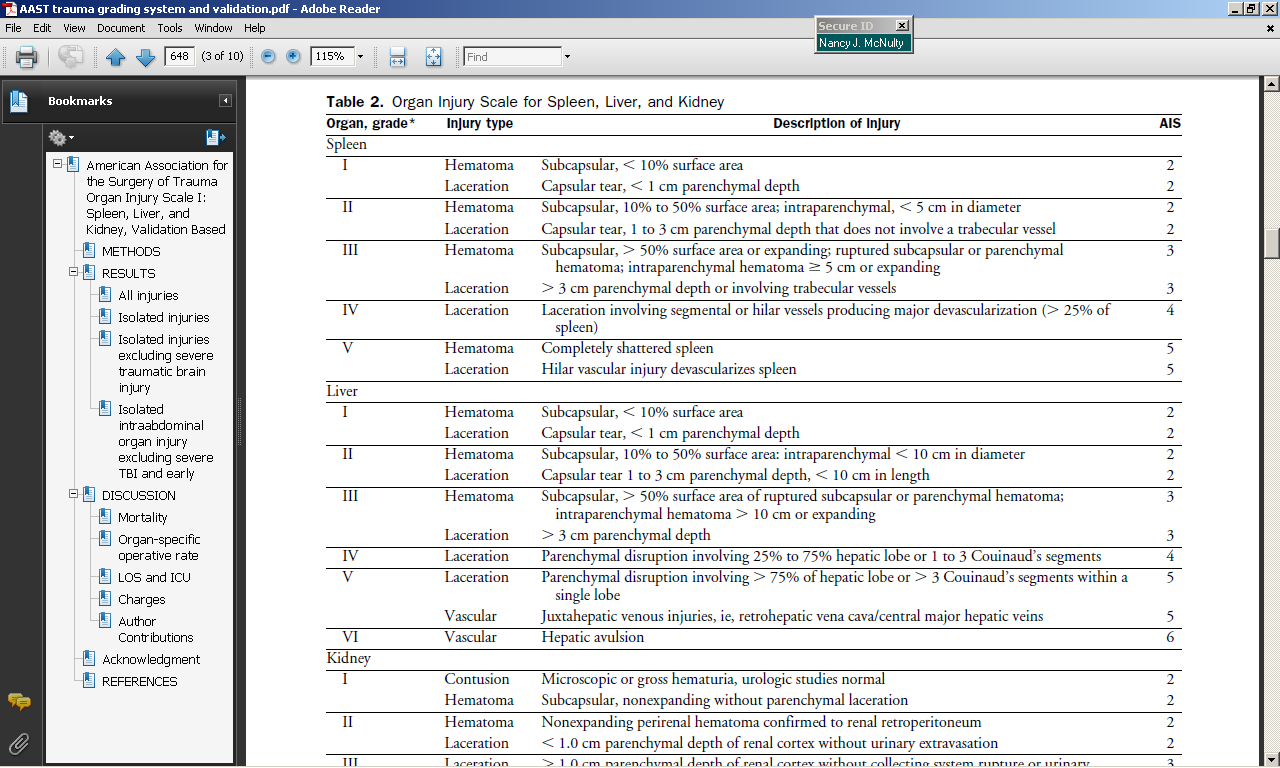 For a discussion on grading of splenic injuries, the inclusion of liver and kidney grading is irrelevant and distracting.
Coherence
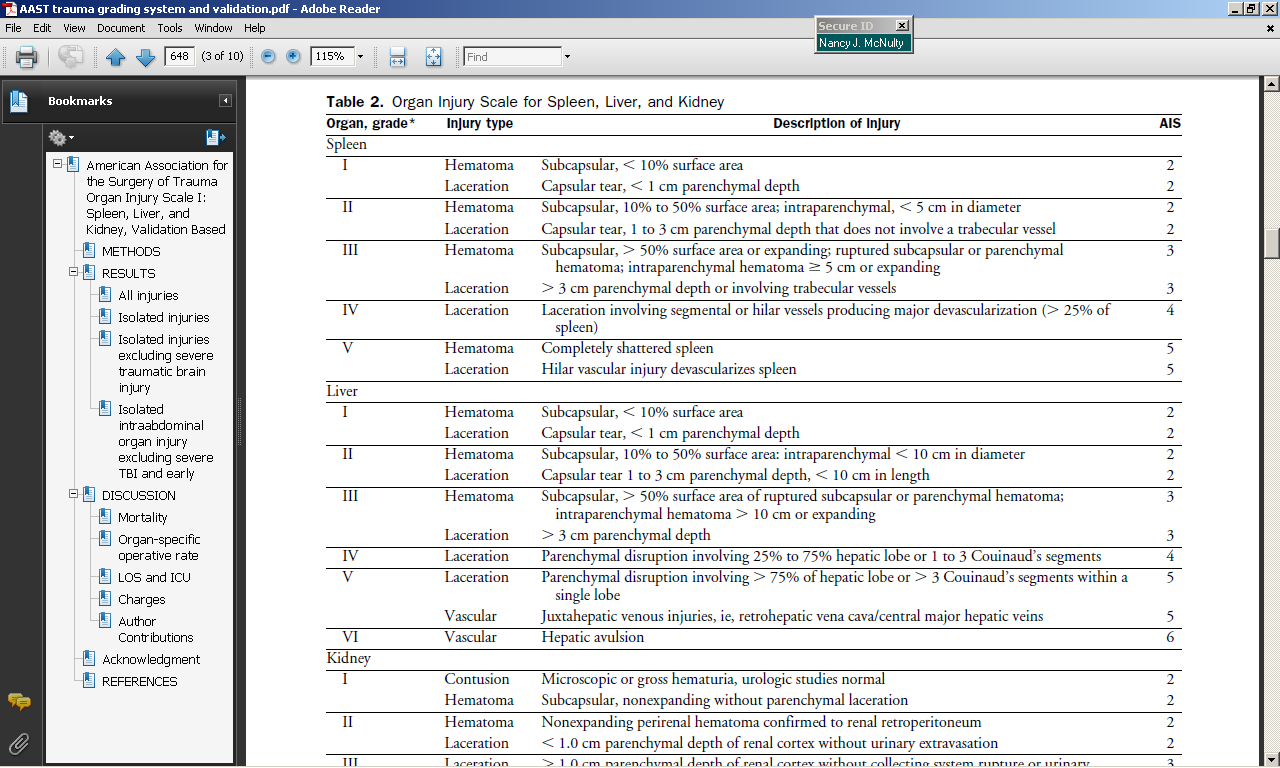 In this slide design, the chart is cropped to include only splenic injury grading. 
For a discussion of grade 3 splenic injury, the appropriate section is highlighted (signaling).
Coherence
Revised
Original
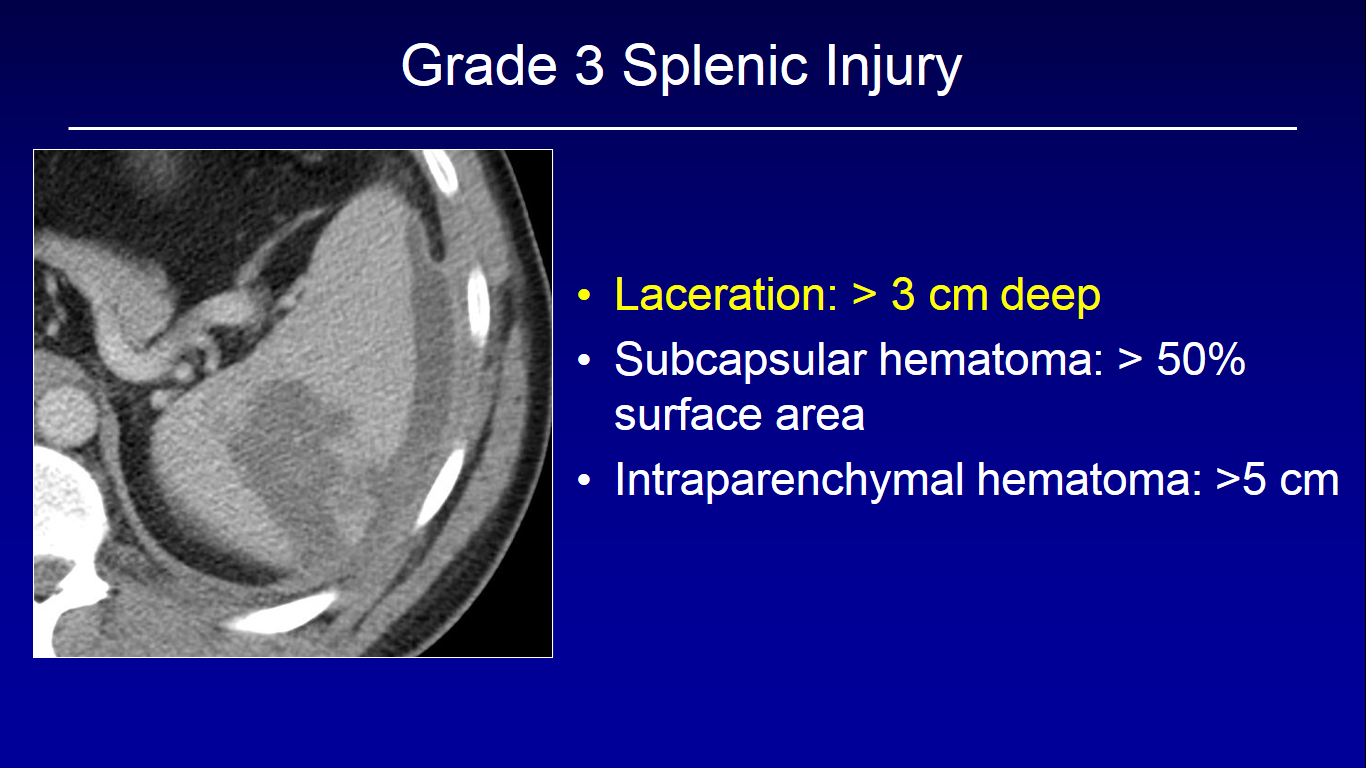 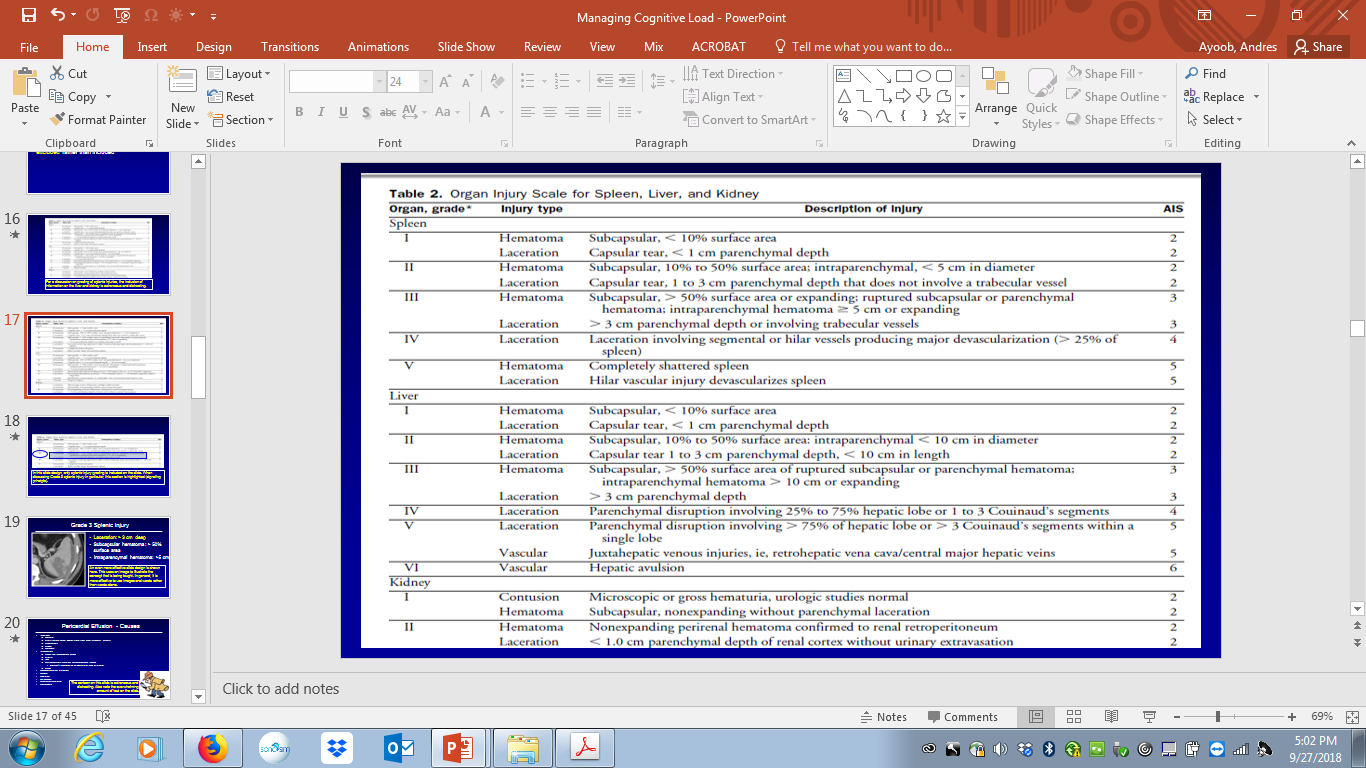 An even more effective slide design is shown here. Elimination of the chart may further reduce cognitive load.
Grade 3 Splenic Injury
Coherence
Laceration: > 3 cm deep
Subcapsular hematoma: > 50% surface area
Intraparenchymal hematoma: >5 cm
This slide uses an image to illustrate the concept that is being taught. In general, it is more effective to teach using images and words rather than words alone.
Spatial Contiguity Principle
People learn better when corresponding words and pictures are presented near rather than far from each other on the screen
CT A/P w/con (coronal and axial)
Spatial contiguity
The words describing the imaging finding are placed far away from the finding itself.
Bulky, exophytic/endophytic submucosal GI mass
Spatial contiguity
Revised
Original
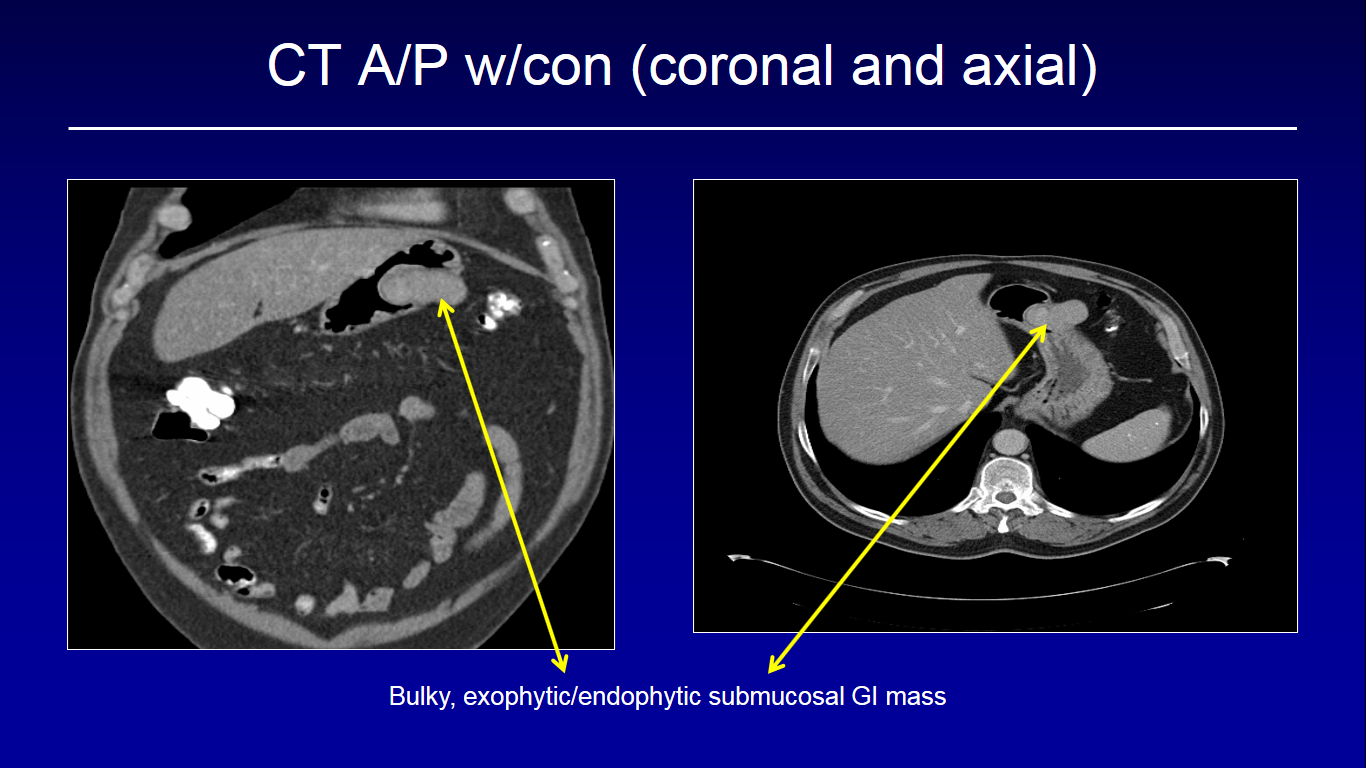 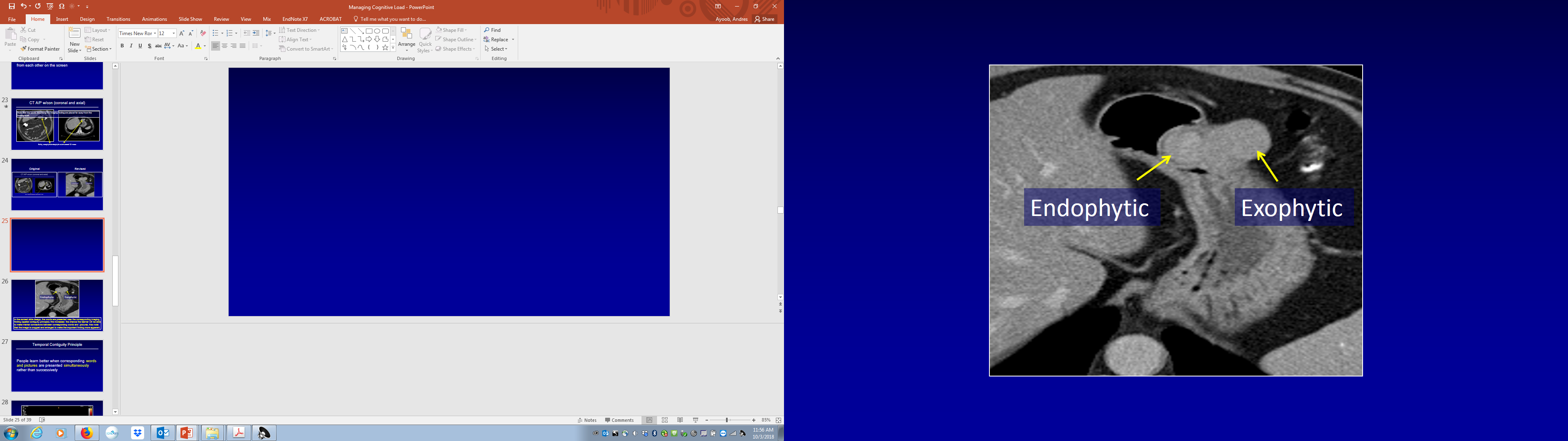 Spatial contiguity
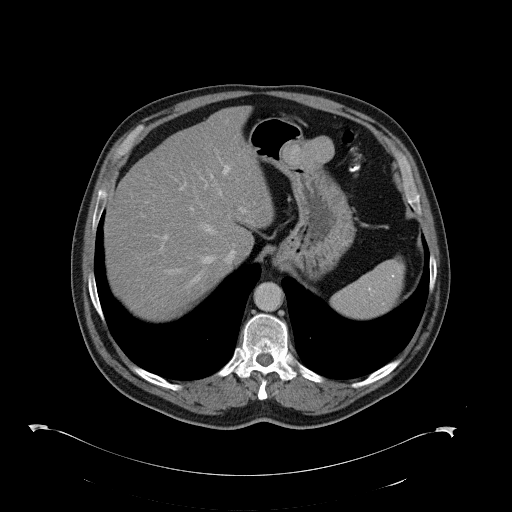 Endophytic
Exophytic
Words presented near the imaging finding (spatial contiguity) increase the chance the learner will make mental connections between corresponding words and pictures. In order to make the salient finding more apparent, the image is cropped and enlarged.
Temporal Contiguity Principle
People learn better when corresponding words and pictures are presented simultaneously rather than successively
Temporal contiguity
Findings
Temporal contiguity
Homogenous echotexture of testicles

Engorgement and increased flow to the left epididymis
In this instructional design, images from the scrotal ultrasound (prior slide) are presented on a separate slide from the words that describe the sonographic images (current slide).
Temporal contiguity
Revised
Original
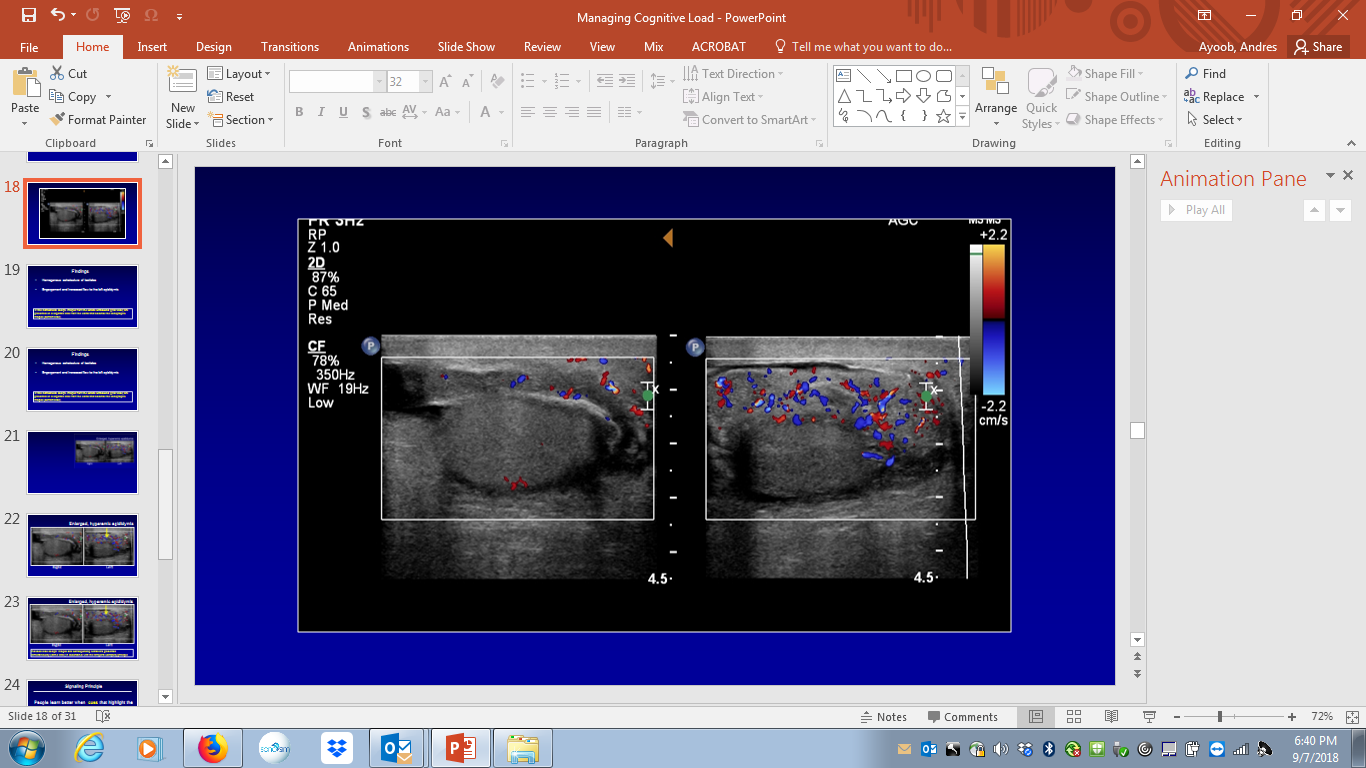 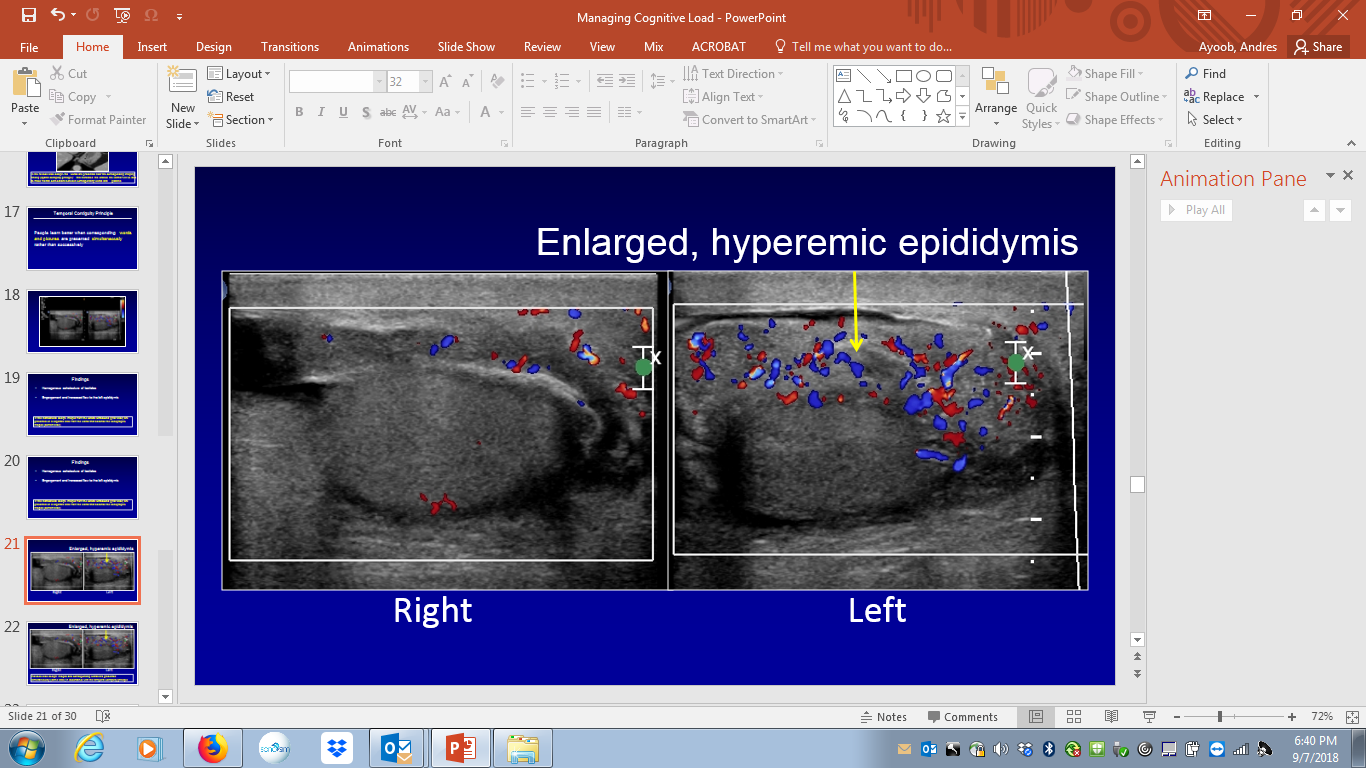 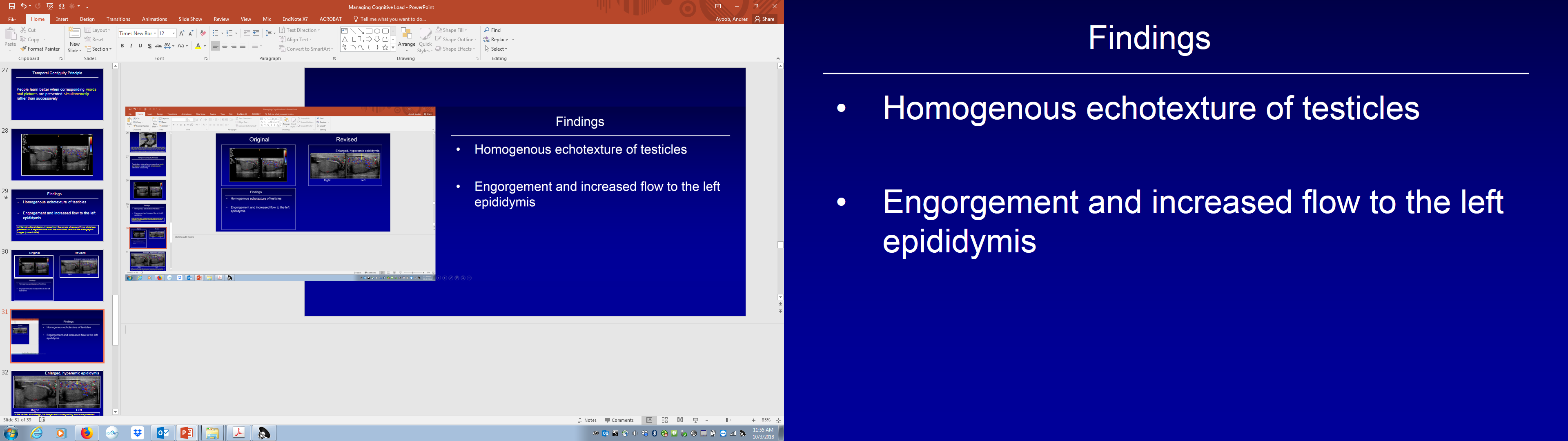 Enlarged, hyperemic epididymis
Temporal contiguity
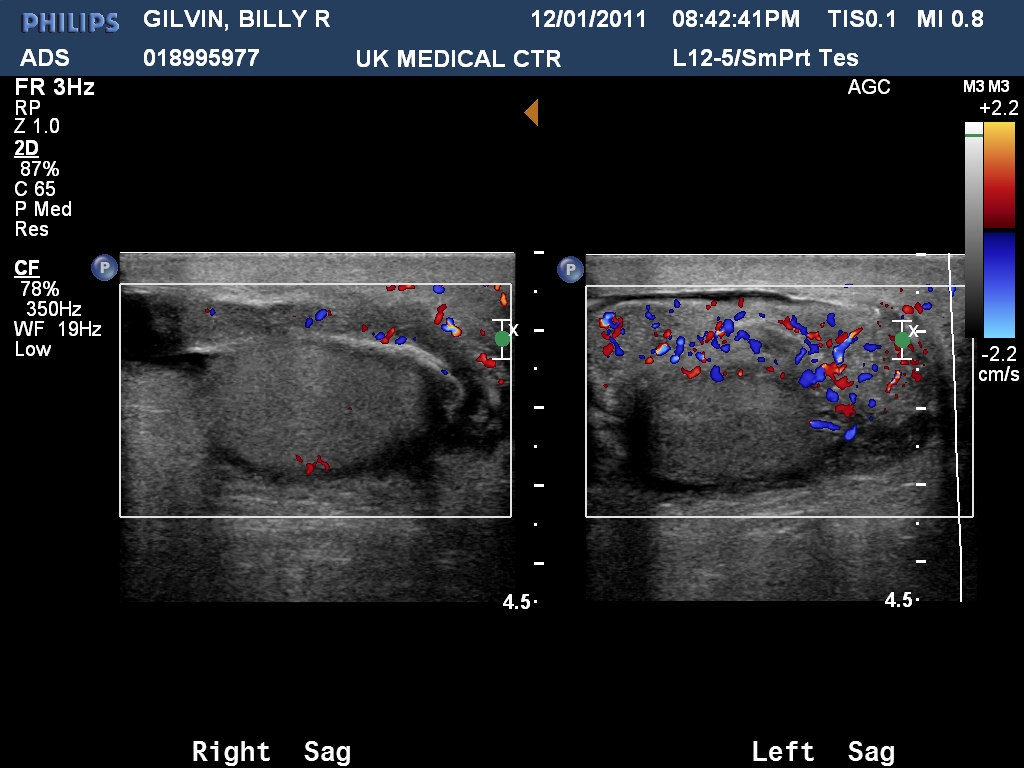 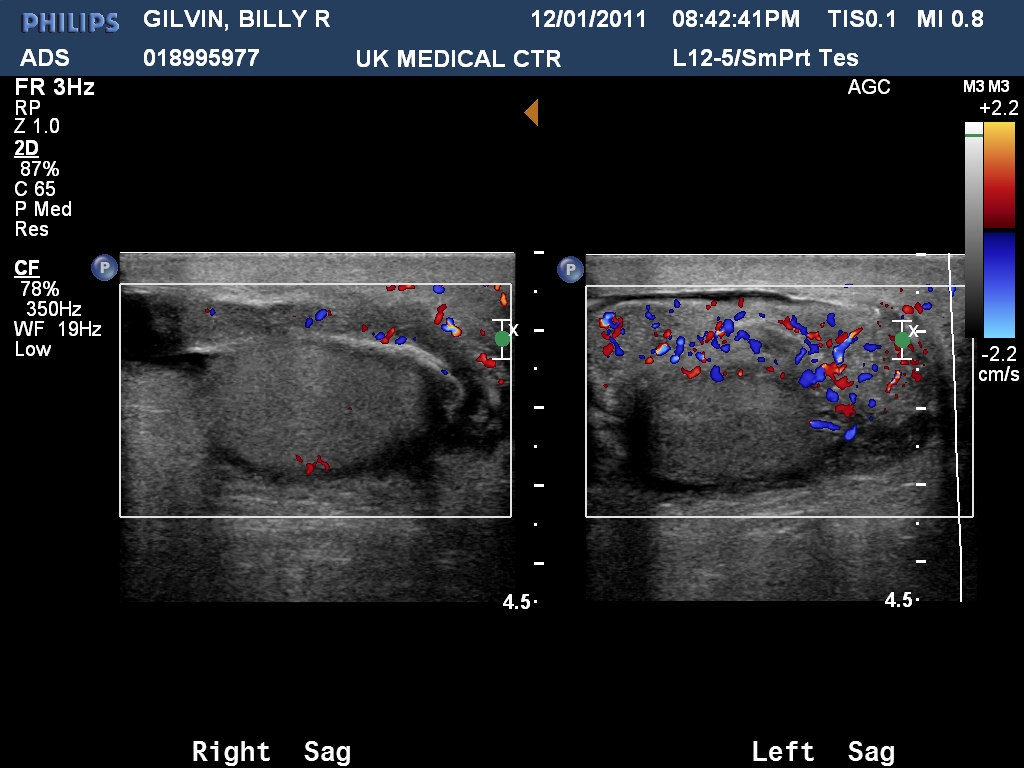 Right
Left
In the revised slide design, the images and words are presented simultaneously (temporal contiguity). The words describing the findings are also positioned next to the finding (spatial contiguity).
Redundancy Principle
People learn better from graphics and narration than from graphics, narration, and printed text

In other words, you don’t have to put into text everything you will talk about on the slide
Three column concept is used to assess fracture stability
Redundancy
Anterior column
Anterior part of the vertebral bodies
Anterior part of the intervertebral discs
Anterior longitudinal ligament
Middle column
Posterior wall of the vertebral bodies
Posterior annulus of the intervertebral discs
Posterior longitudinal ligament
Posterior column
Posterior elements
Facet joints
Posterior ligament complex
In this slide design, text is provided for all narration.
Redundancy
Revised
Original
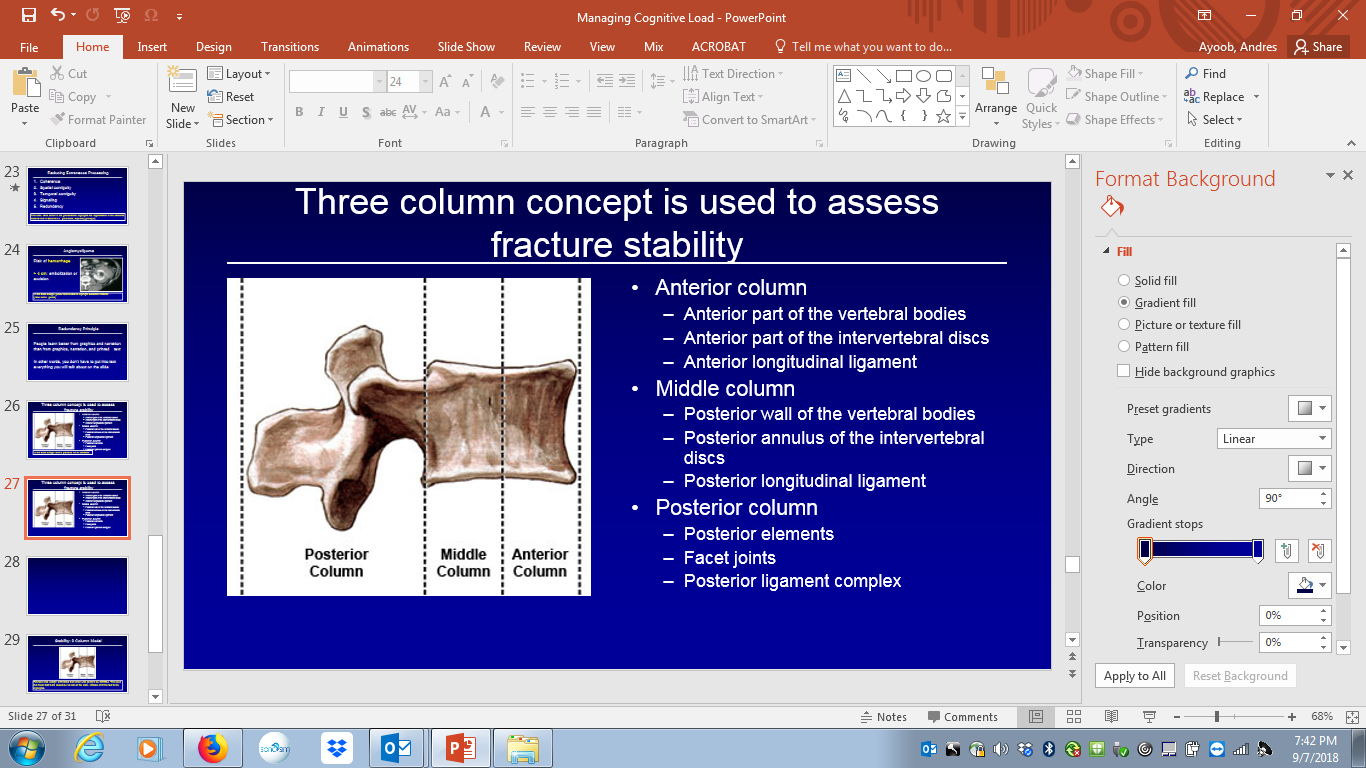 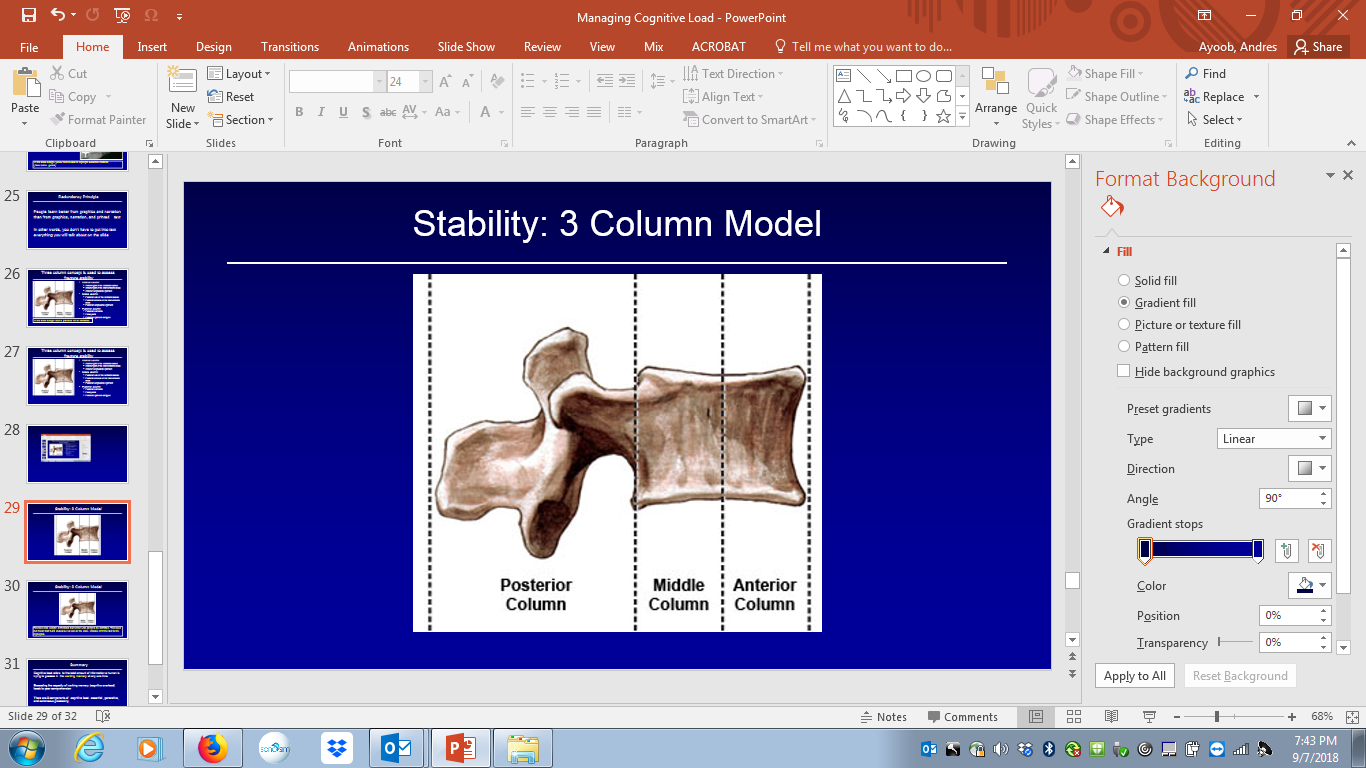 Stability: 3 Column Model
Redundancy
In this revised slide design, the text, which will be narrated, is eliminated (redundancy). This does not mean that there should be no text on slides. Instead, limit the text to the highlights.
Summary
Cognitive load refers to the total amount of information a human is trying to process in the working memory at any one time
Exceeding the capacity of working memory (termed cognitive overload) leads to poor comprehension
There are three components of cognitive load: intrinsic, germane, and extraneous 
Extraneous load does not contribute to learning and can be modified by instructional design
5 Principles to Reduce Extraneous Load
Signaling: highlight essential words or images
Coherence: delete extraneous words or images
Spatial contiguity: put essential words next to corresponding images 
Temporal contiguity: present corresponding text and images simultaneously
Redundancy: delete/reduce redundant text
References
Chandler, P.; Sweller, J. (1991). “Cognitive Load Theory and the Format of Instruction.” Cognition and Instruction. 8 (4): 293–332.

Mayer, R. (2009). Frontmatter. In Multimedia Learning (pp. I-Vi). Cambridge: Cambridge University Press.
 
Sweller, J.; Van Merriënboer, J. & Paas, F. (1998). "Cognitive architecture and instructional design". Educational Psychology Review. 10 (3): 251–296.